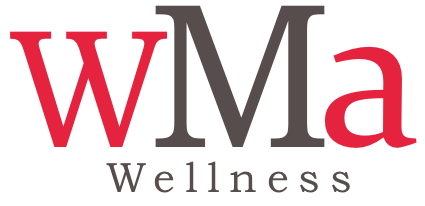 DIVERSITY AND INCLUSION:
INDIVIDUAL DIFFERENCES
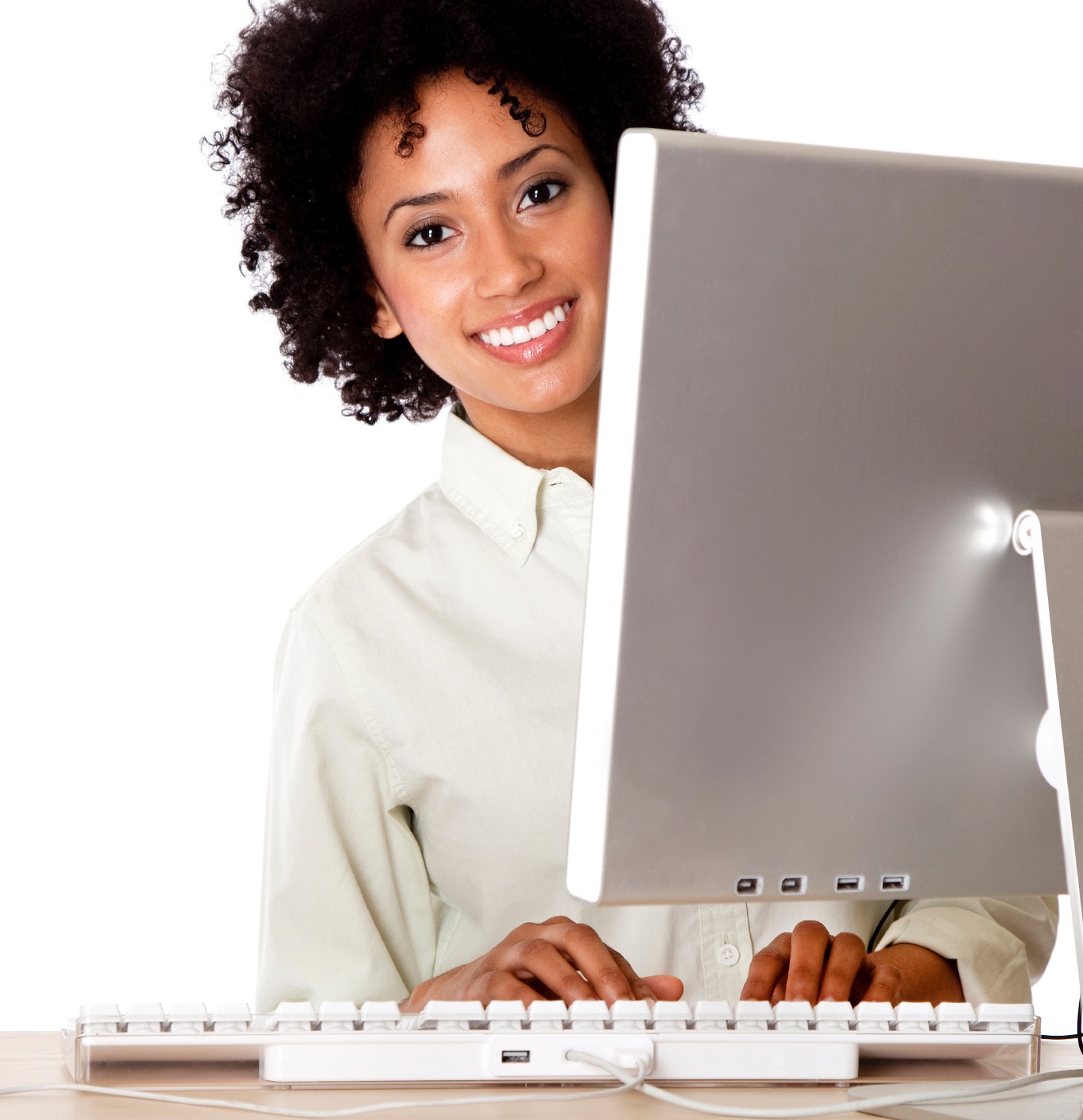 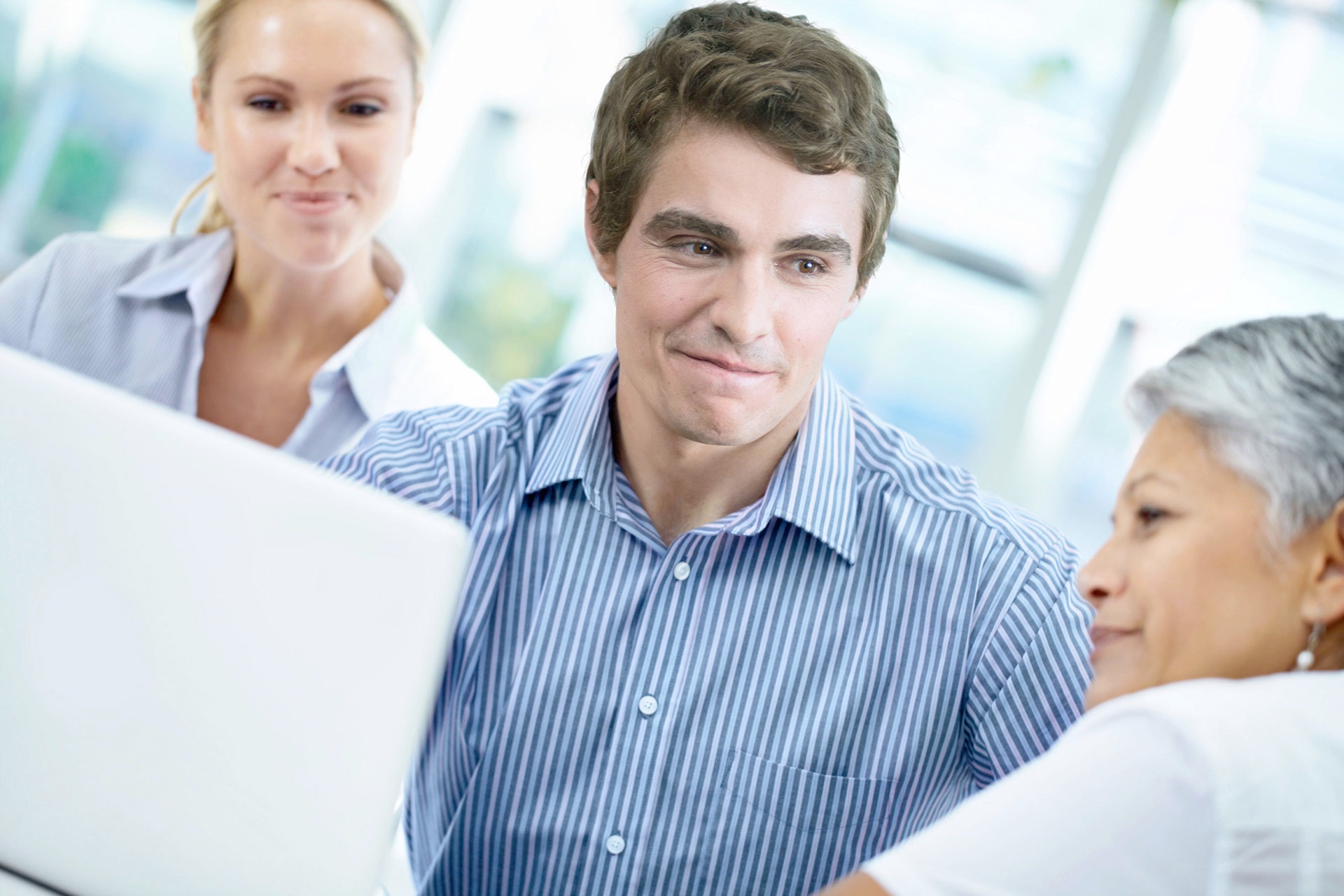 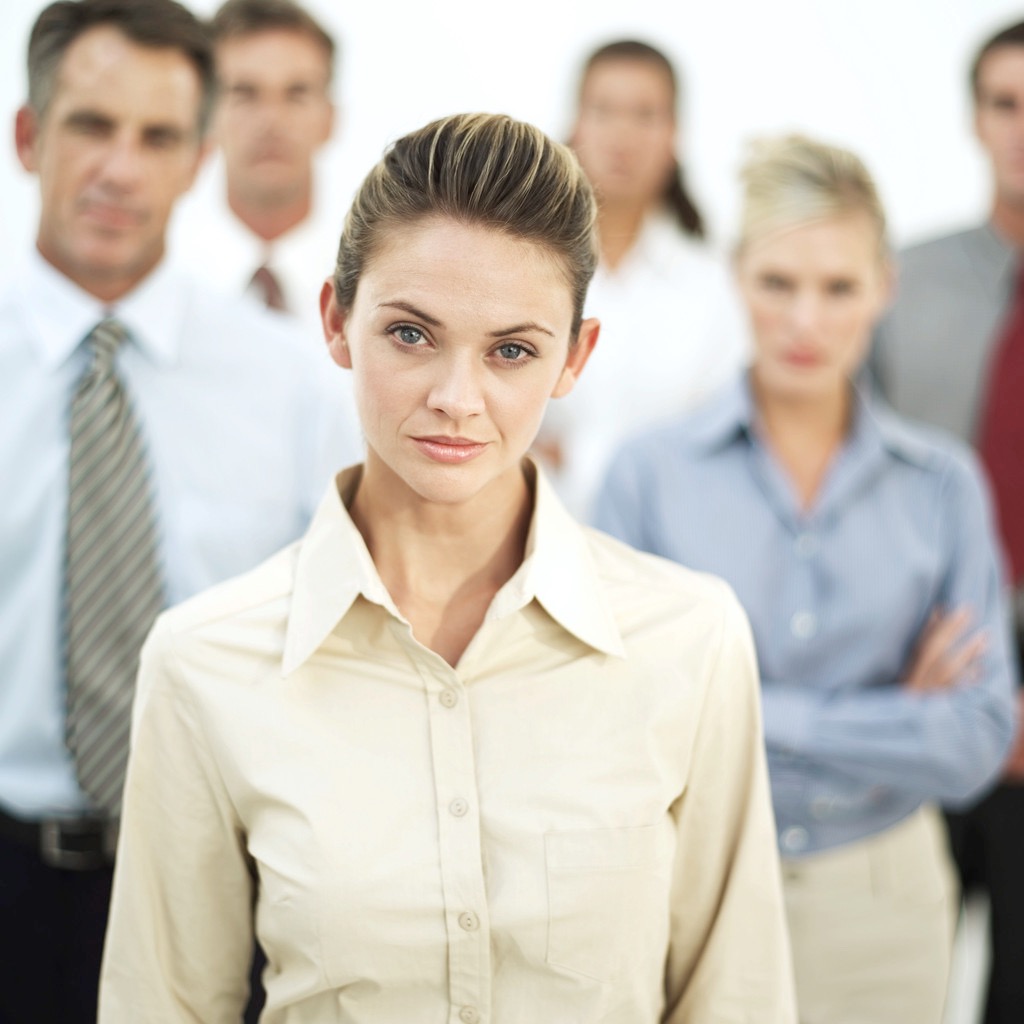 Learning objectives
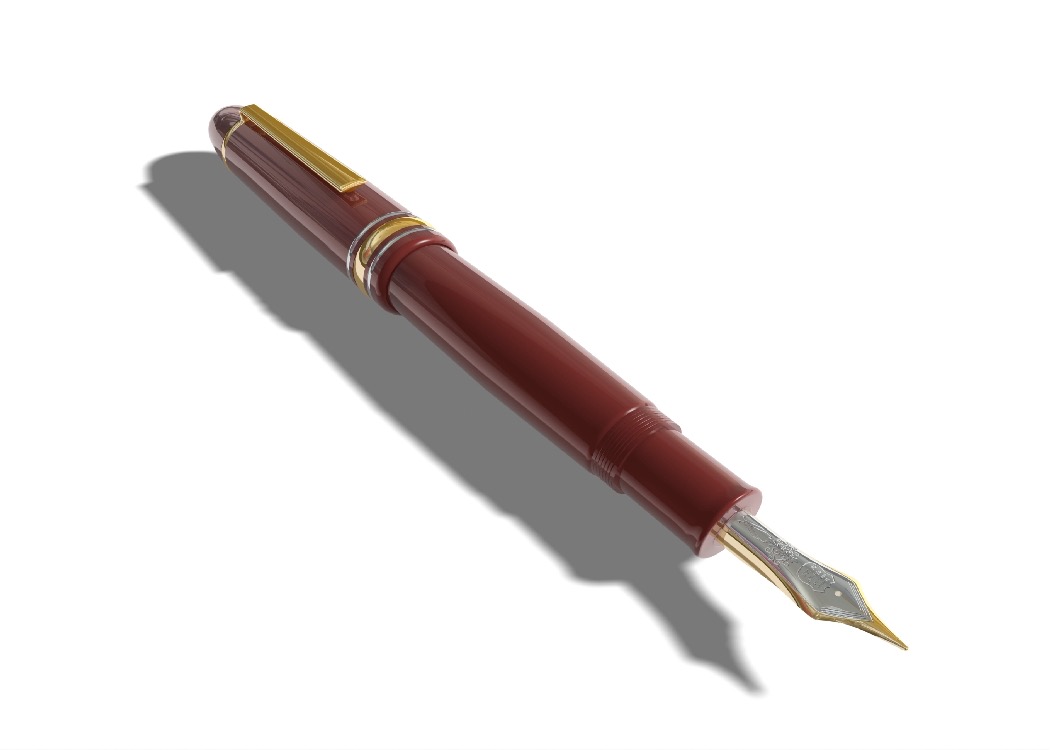 To understand and value individual similarities and differences in others
To apply insights from personal preferences to enhance communication and problem-solving
SESSION OVERVIEW
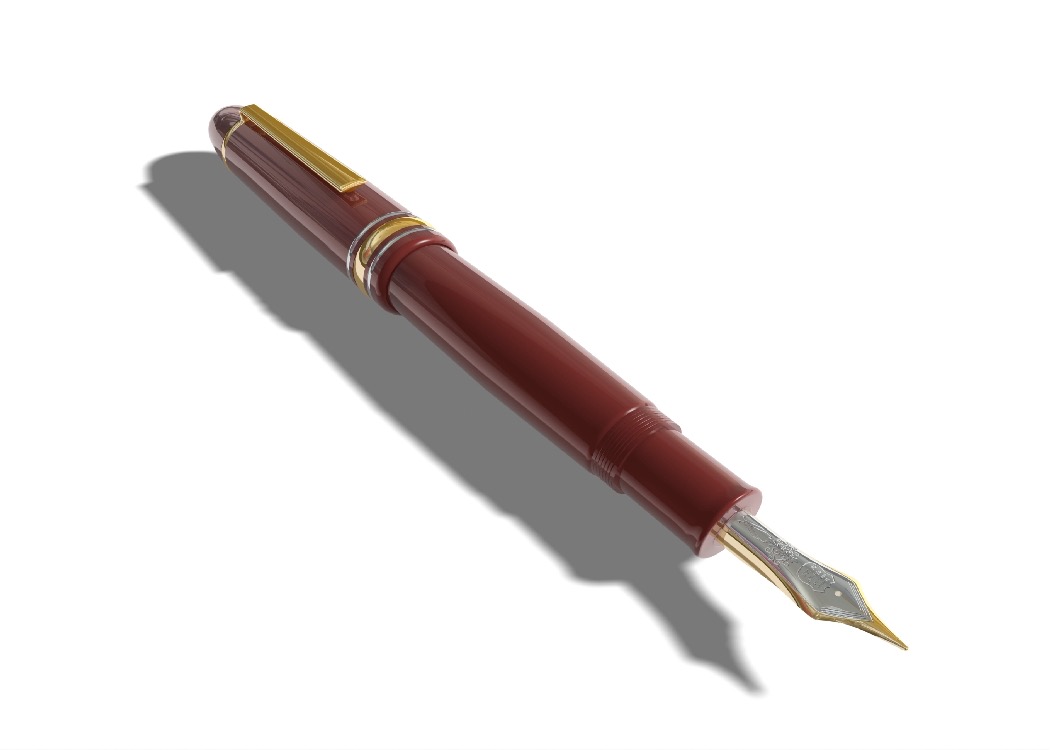 Individual Preferences Defined
Your Preferences
Effective Communication
Building Solutions
Application Activity
PREFERENCES
All individuals are unique. Each person develops and learns best in an environment where his or her individual differences are understood and affirmed in daily interactions with others. 
One way to view individual differences is to consider an individual’s apparent style or preference for gathering information and decision‑making.
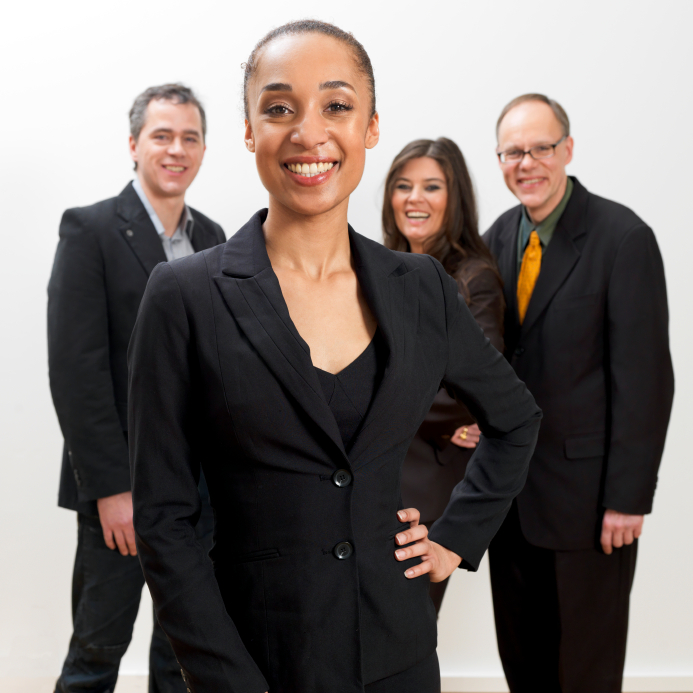 PREFERENCES
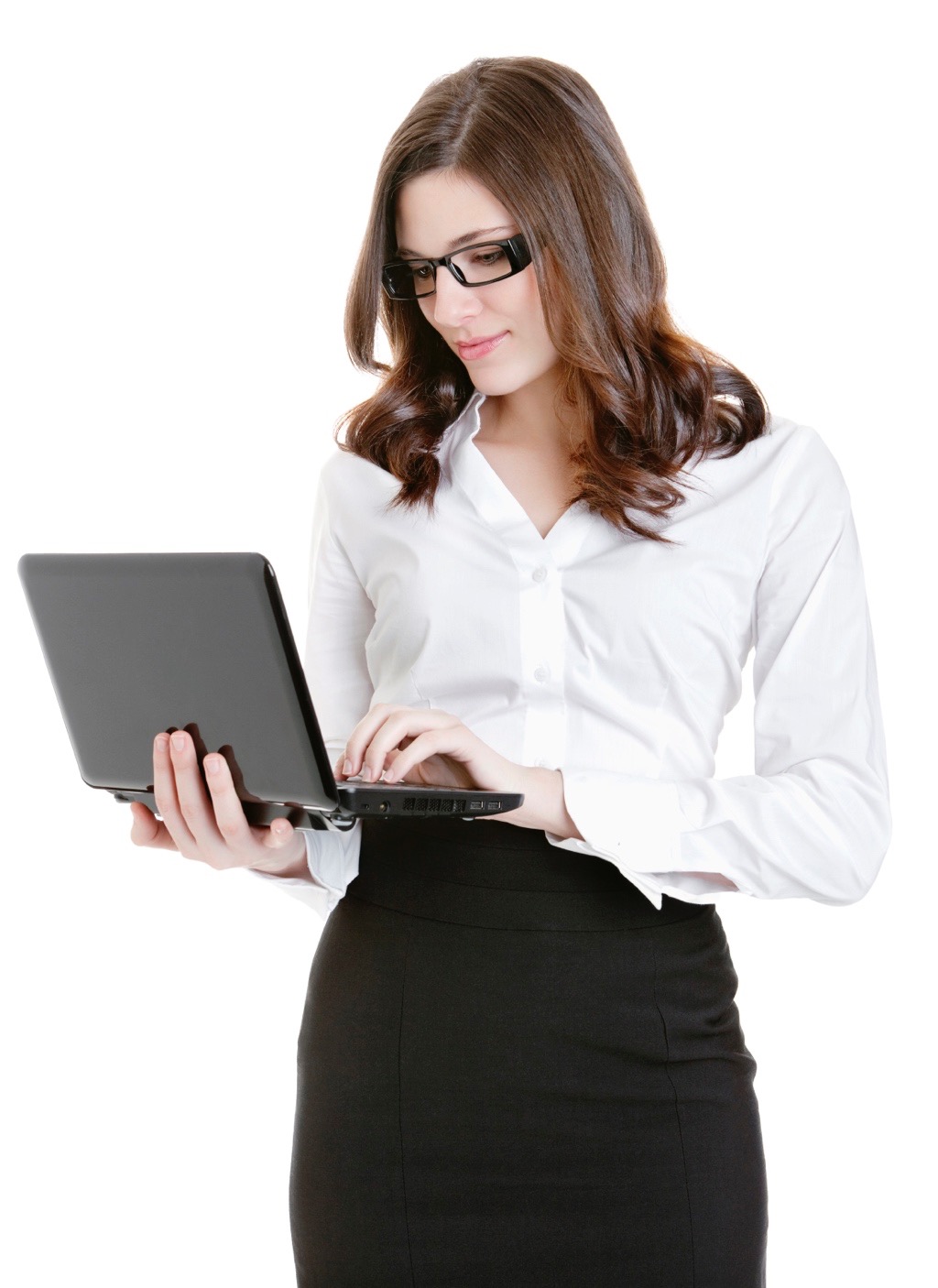 Preference dimensions may include:               
Where we focus our attention (Extraversion/Introversion)            
How we perceive or take in information (Sensing/Intuition)
How we make decisions about information (Thinking/Feeling)
How we deal with the outer world (Judging/Perceiving)
INDIVIDUAL TYPES
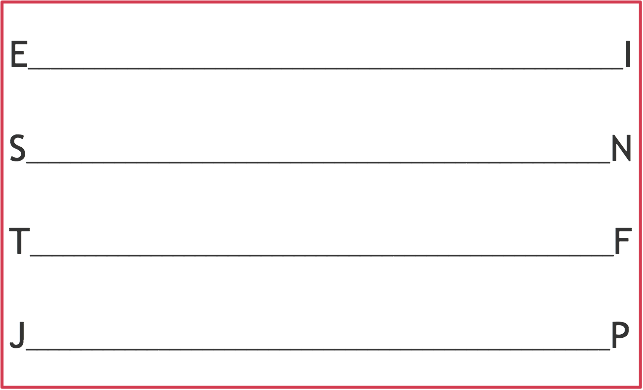 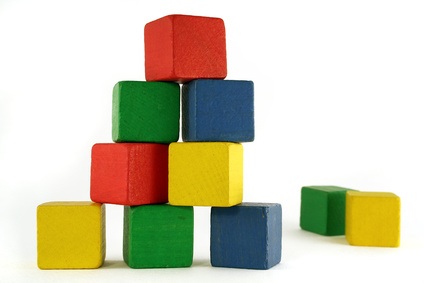 DIRECTION OF ATTENTION AND ENERGY
Extraversion (E) 
Like variety and action 
Learn better if given opportunities to talk about the information they are learning
Demonstrate energy and enthusiasm for activities 
Are stimulated by and respond well to activities in the environment	
May be easily distracted 
May act before they think
Introversion (I) 
Enjoy individual or small group activities 
Are energized by ideas 
Think before they act 
Carefully form ideas before talking about them 
Usually wait for others to make the first move 
Like to observe things before trying them
DIRECTION OF ATTENTION AND ENEGY
Introversion (I) 
May not share their thoughts and feelings with others 
Need time for privacy 
Dislike interruptions 
Pause before answering questions and have a longer "wait time" between questions and answers than extraverts
Can ignore distractions 
May seem reserved and quiet
Extraversion (E) 
Are usually friendly, talkative, and easy to get to know 
Become energized when they interact with others 
May say things before thinking them through 
Have a shorter "wait time" between questions and answers than introverts
PERCEIVING INFORMATION
Sensing (S)
Like precise directions 
Prefer using skills they've already learned
Focus on the present 
Work at a steady pace 
Prefer step‑by‑step learning 
Rely on experience for learning
Intuition (N) 
Need opportunities to be original 
Like tasks that require imagination 
Enjoy learning new skills more than mastering familiar ones 
Dislike routines 
Work in bursts of energy
May skip over facts
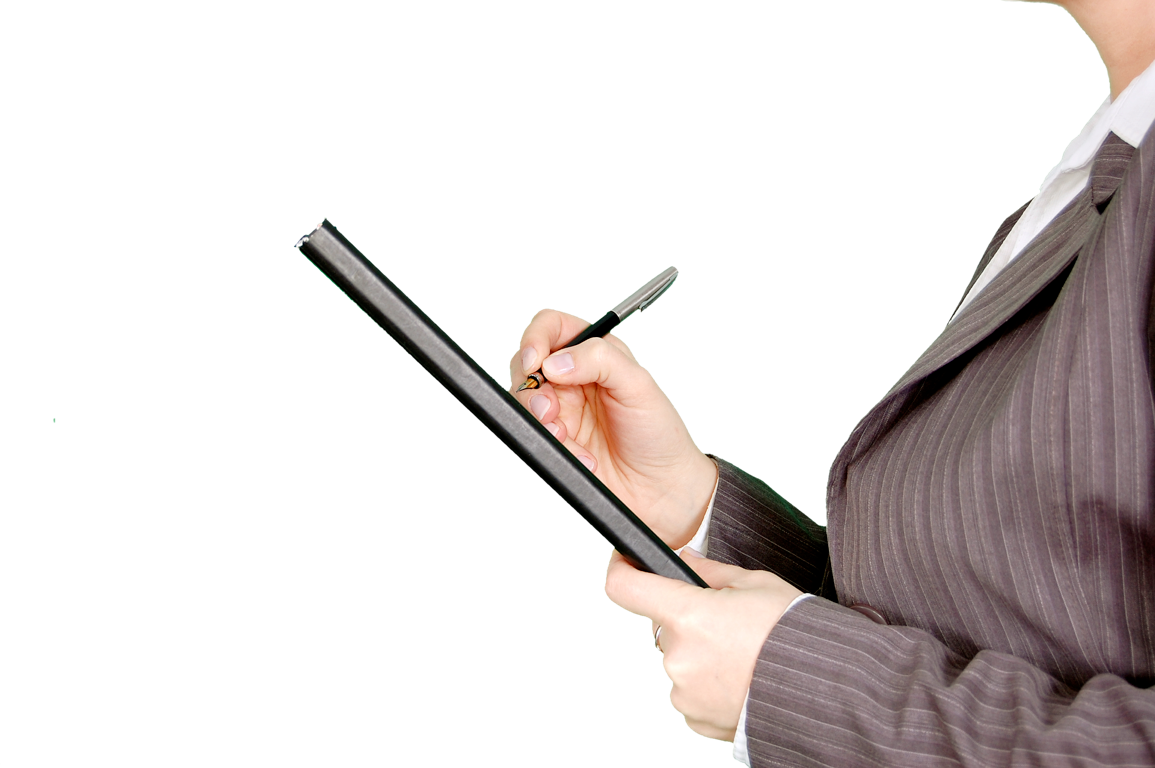 PERCEIVING INFORMATION
Intuition (N) 
Spend time on the design stage of a project
Need variety
Have a seemingly sporadic, random approach to learning
Like to imagine what could be
Sensing (S)
Are likely to have good recall for details 
Draw on proven methods to solve current problems
Want facts and examples to describe issues
Focus on what actually is
Decision-making
Feeling (F) 
Need feedback and praise about their performance 
Are skilled at understanding other people 
Spontaneously appreciate the good in people
View things from a personal perspective
Are concerned about relationships and harmony
Thinking (T)
Value individual achievement
Need to know why things are done 
Need opportunities to demonstrate competence 
Are concerned with truth and justice based on principles 
Spontaneously analyze the flaws in ideas, things, or people
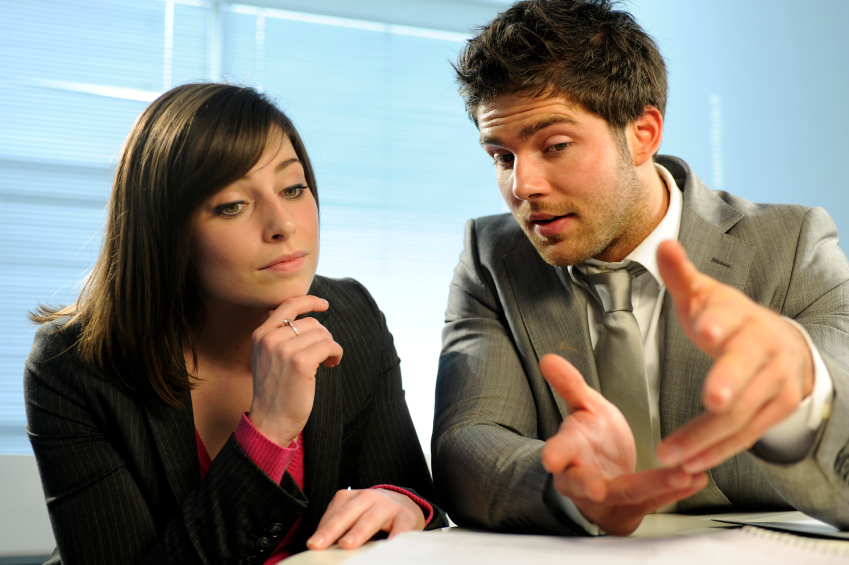 Decision-making
Thinking (T)
Need to know the criteria for grades and evaluations
Try to prove their points logically 
Prefer praise that is specific
Feeling (F) 
Enjoy pleasing people
Enjoy subjects that concern people and need to know how decisions affect people
Have a need for a more personalized approach
OUTWARD ORIENTATION
Judging (J)
Prefer expectations for tasks to be defined clearly 
Like to get things settled and get work done 
Prefer completing one project before beginning another and can become stressed by too many unfinished projects 
Don’t usually appreciate surprises 
Need predictability and can find frequent changes upsetting
Perceiving (P) 
Act spontaneously 
Like freedom to move and become bored with too much desk work
Are cheerful and bring fun and laughter to the world 
Enjoy the process of doing something more than the finished product 
Work and play simultaneously and try to make work fun
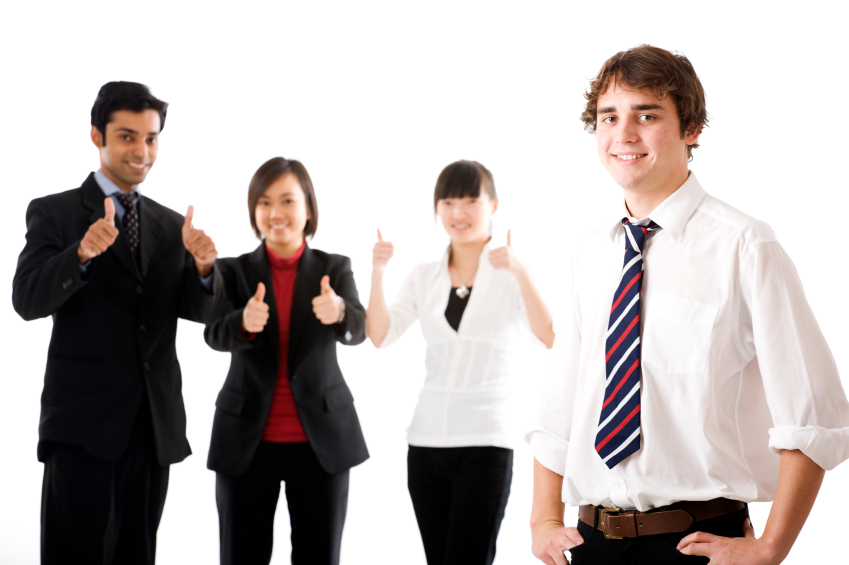 OUTWARD ORIENTATION
Perceiving (P) 
Enjoy the unplanned and the unexpected 
Adapt well to change 
May start too many projects at once and have difficulty finishing them
Let work accumulate and then accomplish a lot with a last‑minute flurry of activity
Judging (J)
Like to make decisions 
Want to do things the "right" way 
Work best when assignments are planned and the plan can be followed
Work well if tasks are paced and become frustrated with incomplete assignments when deadlines loom near
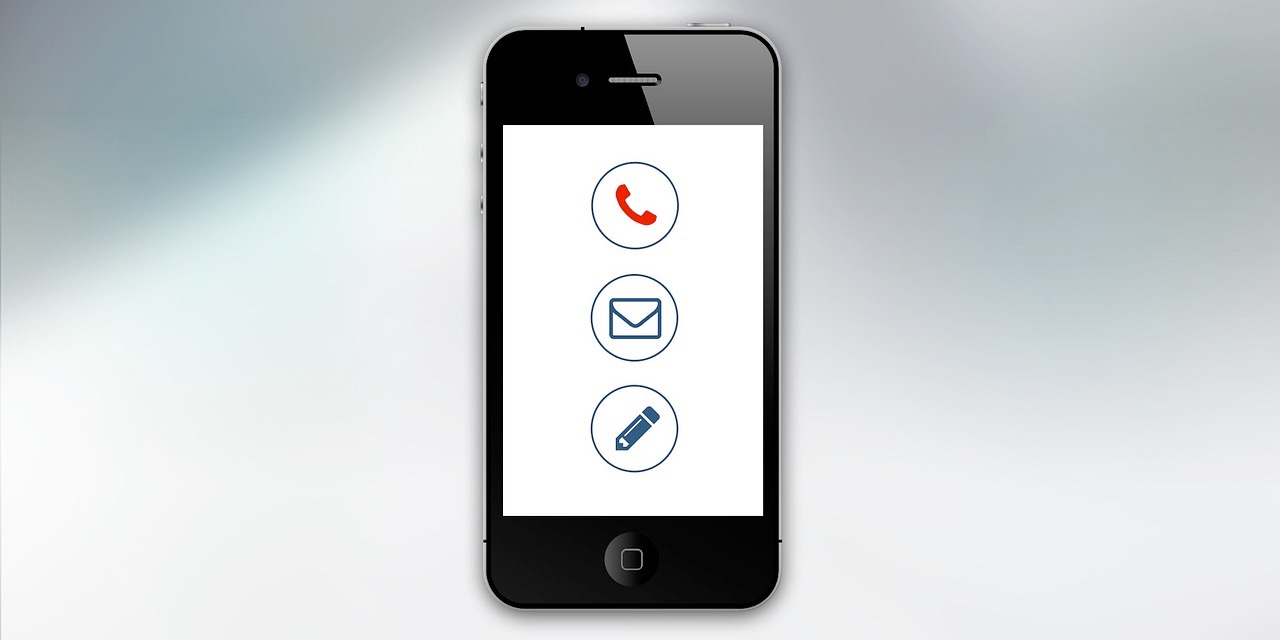 Communication
Introverts communicating with extraverts can:
Focus on actions over deliberations
Ask open questions that support sharing ideas
Be open to sharing ideas spontaneously

Extraverts communicating with Introverts can:
Provide questions for discussion ahead of time so ideas can be thought through in advance
Allow for airtime in conversation so everyone has had an opportunity to share
Interact in both written and oral formats
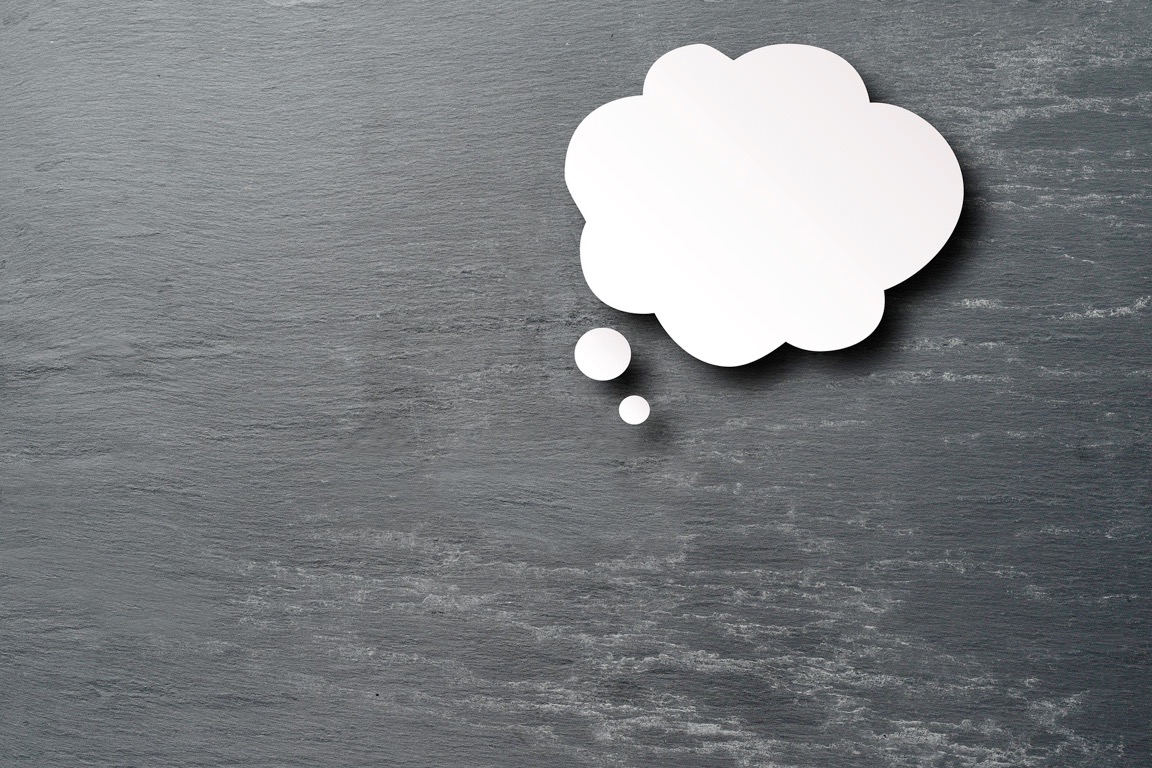 Communication
Sensors communicating with Intuitives can:
Start with an overarching description of the issue or challenge rather than the relevant details
Allow room for creative exploration before moving to facts
Explain desired outcomes and related challenges of a project

Intuitives communicating with Sensors can:
Identify clearly the problem they are trying to solve
Share relevant facts and details
Describe successful applications of the desired strategies
Communication
Thinkers communicating with Feelers can:
Start with the positives, rather than the liabilities
Use empathy by matching the other's perspective
Consider a decision's impact on the people who will carry it out 

Feelers communicating with Thinkers can:
Discuss the costs and benefits of an issue or decision
Be willing to engage in debate without taking it personally
Present key information clearly and in a succinct manner
Communication
Judgers communicating with Perceivers can:
Allow sufficient time for brainstorming
Consider multiple options before pressing for closure
Be flexible in how goals are met

Perceivers communicating with Judgers can:
Balance brainstorming with analysis and decision-making
Participate in establishing firm dates and timelines
Commit to carrying through with plans without unnecessary changes or delays
ENGAGING PREFERENCES TO BUILD SOLUTIONS
Step1 (Sensing) Define the Problem or Situation
What are the facts?
What actually happened (The sequence)?
What happened before in other related situations?
What resources are available?

Step 2 (Intuition) Interpret it
If you had a magic wand and things were different tomorrow morning, what would things look like? What would be changed and in what ways?
What are the possibilities or solutions? (Think without evaluation)
What theories, models or frameworks are relevant?
ENGAGING PREFERENCES TO BUILD SOLUTIONS
Step 3 (Thinking) Analyze it
What is the logical solution?
What are the pros and cons of each possible solution (Short- and long-term)?
What if no action is taken?

Step 4 (Feeling) Evaluate It
What are the potential effects of specific decisions or actions on you and other people with whom you work? (Short- and long-term)
What values are reflected in the specific decisions? Are they consistent with individual and organization values?
(Adapted from Kiersey)
ENGAGING PREFERENCES TO BUILD SOLUTIONS
Take time to reflect on these steps (Introversion).
Share your reflections about the steps with another person (Extraversion).
Set aside sufficient time to carry out each of the steps (Perceiving).
Establish a timeline for completion of each of the steps (Judging).
APPLICATION ACTIVITY
Think about a decision-making situation you are facing in your daily work routines or personal activities. Apply the Steps for Engaging Preferences to this situation by answering the questions for each step. Once you have completed this exercise, share your answers with one other person and ask for his/her feedback.